Class 4Professional Ethics
Keith A. Pray
Instructor
socialimps.keithpray.net
9/6/11
© 2011 Keith A. Pray
1
[Speaker Notes: Here’s the title slide. Excited already, aren’t you? You may not be depending on how you enjoyed the last class.]
Overview
Professional Ethics
Assignment
Students Present
9/6/11
© 2011 Keith A. Pray
2
[Speaker Notes: Remind students to send questions to TA as well to improve response time.]
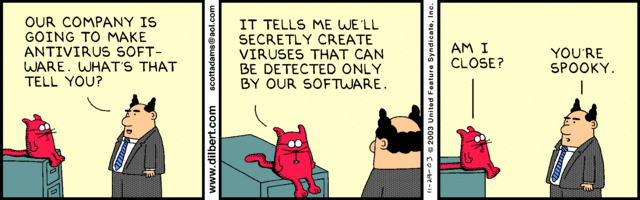 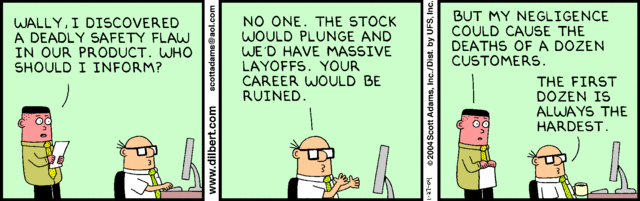 9/6/11
© 2011 Keith A. Pray
3
Overview
Professional Ethics
Assignment
Students Present
9/6/11
© 2011 Keith A. Pray
4
[Speaker Notes: Remind students to send questions to TA as well to improve response time.]
Assignment
Get started on Group Project.

Do we want Movies or New Technology?
9/6/11
© 2011 Keith A. Pray
5
[Speaker Notes: Can’t conduct a course with out cool homework and stuff.]
Overview
Professional Ethics
Assignment
Students Present
9/6/11
© 2011 Keith A. Pray
6
[Speaker Notes: Remind students to send questions to TA as well to improve response time.]
Alfredo Porras
Rise of the written word
Other philosophies
Hedonism & Epicureanism
Cynics
Stoics
Skeptics
Socrates
Story of Theut and Thamus
Plato
Technology imitates nature
Aristotle
Distinction between natural things and technology
9/6/11
© 2011 Keith A. Pray
7
[Speaker Notes: Some could argue that our intellect has given form to the technologies we have created, but the technologies we have created have also given form to the way we think, especially information processing technologies.

It is hard to think that we could have information technology without the written word. Therefore, writing is arguably the first step in the development of information technology.

We only know of the works of Socrates through the writings of Plato. Socrates was reluctant to adopt the rising practice of writing words down, as is illustrated in this story of Theut and Thamus.
Theut – Egyptian god. Inventor of many things, including writing.
Thamus – Egyptian king.
“the written word is a recipe not for memory, but for reminder. And it is no true wisdom” that it offers, “but only its semblance.”

Plato differed from the views of his instructor, and proceeded to write everything.
Plato viewed technology as trying to imitate nature.
Aristotle, in his organization of things, made a clear distinction between all things that are natural and technology.
Artifacts need constant human intervention to continue to exist, while natural things do not.

Ideas continued to be developed and written down in order to share them with larger audiences. They could now travel through longer distances and longer periods of time.]
Alfredo Porras
The Codex
Codex vs. Scrolls
Scriptura continua
Reading out loud vs. silent reading
Medieval technologies
Paper
Mechanical clocks
Printing press
Philosophy at the time
Faith and Reason
Humanism
9/6/11
© 2011 Keith A. Pray
8
[Speaker Notes: Writing encountered a major change with the introduction of the codex.

The codex allows for:
-writing on both sides
-more compact space
-easier to transport and store
-longer lasting
-easier to reference

This allowed for the compilation of larger books (such as the Bible), easier translation of texts between different languages, and easier to disseminate ideas.

Scriptura continua
In the early stages of writing people wrote things as the heard them, so it seemed natural to write words on paper without spaces between them.
This made it very difficult to read, because people had to decipher what the text was trying to say. A useful way of doing this was by reading out loud, trying to give structure to the words through the use of intonation.
Eventually, rules were developed for writing, making it possible to read things silently. People could spend less time trying to figure out what exactly the texts were saying, and more time trying to understand and absorb the contents.

Reading now became a practice for personal instruction and allowed for the further development of intellectual concepts. This practice was of significance during the Middle Ages as they were trying to reconcile faith and reason.

Other important developments were the introduction of mechanical clocks, paper and the printing press, all of which had important effects on the spread of information.
Clocks- used to schedule events. Allow for the development of efficiency.
Paper- cheaper and easier to make than parchment.
Printing press- faster and cheaper to copy and distribute information.

Scientific thought benefitted greatly from these inventions.]
Alfredo Porras
The spread of information
Francis Bacon
Careful with what you believe
Industrialization
Radio
TV
Computers
The Internet
Other philosophies
Rene Descartes
Thomas Hobbes
9/6/11
© 2011 Keith A. Pray
9
[Speaker Notes: As reading and writing became more accessible to more people, the practices became of a more personal nature.
Anything could be published.
As a reaction to the printing press, Francis Bacon warned everyone to avoid things that could distort the truth.

With the rise of the Industrial age it was only a matter of time before electronics were developed and new ways of transmitting information were created.
Radio and Television could now transmit audio and visual information.

It is worth noting the difference in the way radio and TV transmit information, as opposed to books.
Books require silence, time and attention to get their point across, while seize your attention in their own terms.
As we have noted before this can have consequences in the way we think.
The internet, even though it might use text extensively, also requires us to make decisions, not unlike the time of scriptura continua.

It is not unusual to say that our brains work like computers.
This is the opposite of what Plato said about technology.
 
Probably the best summary of all this is from Marshall McLuhan: “the medium is the message.”
Explaining that in terms of information technology we can say that we create the technology to help us process and transmit information, but at the same time that technology places limitations on how we can deal with that information. Since that technology is more pervasive than the information it is transmitting, it ultimately ends up having the greatest effect on us.

A longer, more poetic quote is from The Shallows:
“
For the Ancient Greeks, memory was a goddess: Mnemosyne, mother of the Muses. To Augustine, it was “a vast and infinite profundity,” a reflection of the power of God in man. The classical view remained the common view through the Middle Ages, the Renaissance, and the Enlightenment—up to, in fact, the close of the nineteenth century. When, in an 1892 lecture before a group of teachers, William James declared that “the art of remembering is the art of thinking,” he was stating the obvious. Now, his words seem old-fashioned. Not only has memory lost its divinity; it’s will on its way to losing its humanness. Mnemosyne has become a machine.
“

Sources:

Kevin Knight, Ethics, http://www.newadvent.org/cathen/05556a.htm (Aug 31st, 2011)
James Mannion, The Everything Philosophy Book (Adams Media, 2002), Pgs. 11-122
Nicholas Carr, The Shallows: What the Internet is Doing to Our Brains (W. W. Norton & Company, 2011)
Harold Scanlin, The Myth of the Paperless Church: Codex, Cognition, and Christianity, http://www.sbl-site.org/publications/article.aspx?articleId=258 (Sept 1st, 2011)
Marshall McLuhan, Understanding Media: The Extensions of Man (The MIT Press, 2001)
Joachim Schummer, Aristotle on Technology and Nature, http://www.joachimschummer.net/jslit/aristot.htm (Sept 5th, 2011)
Franssen, Lokhorst and Poel, Philosophy of Technology, http://plato.stanford.edu/entries/technology/ (Sept 5th, 2011)]
SWE Ethics vs. Other Ethics   Xing Jin – Introduction
Software engineer compared to other professions
What are the key distinctions
Case study comparison
Why is SWE Ethics so important
9/6/11
© 2011 Keith A. Pray
10
[Speaker Notes: In today’s presentation, I am going to talk a little about the comparison between Software Engineering Ethics and other professions. This is my rough agenda for today’s presentation. First I will do a quick recap comparing software engineers with other professions. Then summarize these differences, followed by a specific case study. At last, I will talk a little about why is SWE ethics so important and how to get used to apply it.]
SWE Ethics vs. Other Ethics   Xing Jin – Difference Profession
Software engineers vs. other professions
There is no formal certification or licensing
No need to complete college degree
No need to join any professional societies
Actuaries join SOA
Financial analysts join CFA
No direct interaction with clients
Software engineers have much more freedom!
9/6/11
© 2011 Keith A. Pray
11
[Speaker Notes: First, this is a summary of the difference between a software engineer and another well-defined profession.
(quickly go through the bullets). As we can see, software engineers enjoy way more freedom than others!]
SWE Ethics vs. Other Ethics   Xing Jin – Different Ethics
More flexibility
Less restrictions



 Require more self
    discipline
9/6/11
© 2011 Keith A. Pray
12
[Speaker Notes: This is a graph that compares the formally defined ethics code of all kinds of professions. As we can see on the graph, the SWE Ethics are the most concise work. But what does this tell us. Of course it means we may have less restrictions during our work, but it actually require each individual have a better understanding of the ethical theories. For example, under the same dillema, a CPA may easily refer to his thick piece of Code, and find a specific clause that tells him/her what to do. On the other hand, a software engineer probably have to tradeoff all sorts of benefits and harms, applying several ethical theories before being able to reach the wise decision.]
SWE Ethics vs. Other Ethics   Xing Jin – Different Ethics
Certificated Financial Analyst (CFA)
Six components of the Code of Ethics
Seven Standards of Professional Conduct

Software Engineer
SWE Code of Ethics
9/6/11
© 2011 Keith A. Pray
13
[Speaker Notes: Here is a very specific comparison between the ethical guidance between a CFA and a software engineer. 
As we can see, a CFA has six components of the Code of Ethics and Seven Standards of Professional Conduct to follow, along with numerous laws to comply with. While Software engineers only have the SWE code of Ethics. Computer experts like the beauty of simplicity!]
SWE Ethics vs. Other Ethics   Xing Jin – Different Ethics
Common words
Professionalism 
Integrity
Duties and responsibility 
Differences
Less relevant laws
No performance metric
9/6/11
© 2011 Keith A. Pray
14
[Speaker Notes: If we go through these code and standards one by one, we can actually find a surprisingly good amount of similarities. For example, both repeatedly mentioned the words such as professionalism, integrity and responsibilities. These explained the public expectation that every expert, independent of diciplines, should not abuse his/her expertise and harm public.]
SWE Ethics vs. Other Ethics   Xing Jin – Importance
So why is SWE Ethics still so important
It’s easier to have some 
    protocols to follow
Rules provide disciplines 
    and guidelines
Huge damage can be 
    done
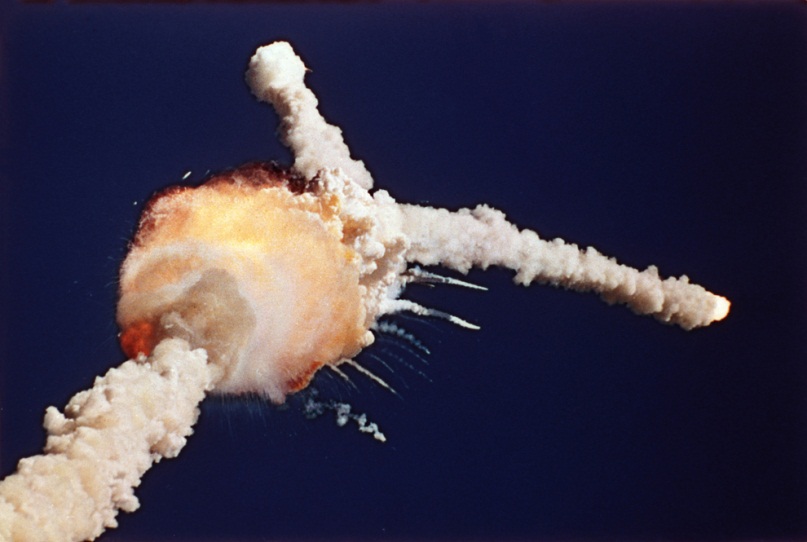 9/6/11
© 2011 Keith A. Pray
15
[Speaker Notes: As an example mentioned in the textbook, disobaynce to the SWE ethics can lead to extremely serious consequences such as the Space shuttle Challenger.
Sometimes it’s very easy to overlook the importance of ethics. For example, when doing our homework projects, we might want to refer to 8 principles for high quality insurance. There are also ethical issues involved. I remember last year, one of my friends was taking the network course, and he and many other peers were doing a homework which involve sending tons of packets to the on-campus network, which resulted in heavy network traffic and slow response.(clause 3.03). It’s after years of practise to stick to the ethics, that can finally cultivate a strong moral character.]
SWE Ethics vs. Other Ethics   Xing Jin
Thank you!
Questions?
9/6/11
© 2011 Keith A. Pray
16
References 					Xing Jin
AICPA. "AICPA Code of Professional Conduct." 2011. AICPA. 5 September 2011 <http://www.aicpa.org/Research/Standards/CodeofConduct/DownloadableDocuments/2010June1CodeofProfessionalConduct.pdf>.
Amazon. Amazon. 2011. 5 September 2011 <http://www.amazon.com/Medical-Ethics-American-Association-2010-2011/dp/1603592091/ref=sr_1_2?ie=UTF8&qid=1315281530&sr=8-2>.
Benevolism, Secular. What is benevolence. 29 September 2008. 9 September 2011 <http://www.myspace.com/benevolism/blog/436844413>.
CFA Institute. "Ethical and Professional Standards." Institute, CFA. Ethical and Professional Standards and Quantitative Methods. Pearson, 2011. 5-150.
New York State Bar Association. "RULES OF Professional Conduct." 1 April 2009. New York State Bar Association. 5 September 2011 <http://www.nysba.org/Content/NavigationMenu/ForAttorneys/ProfessionalStandardsforAttorneys/NYRulesofProfessionalConduct4109.pdf>.
Ramenda, James. The Independent Consultant. February 2011. 5 September 2011 <http://www.soa.org/library/newsletters/the-independent-consultant/2011/february/ind-2011-iss33-ramenda.aspx>.
The Big Picture. Challenger disaster: remembered. 28 January 2011. 5 September 2011 <http://www.boston.com/bigpicture/2011/01/challenger_disaster_25_years_l.html>.
The Children's Ministry of Newsong LA. Have compassion for people who don’t know God. 23 June 2011. 9 September 2011 <http://noahscrib.wordpress.com/2011/06/23/weekly-parent-connection-have-compassion-for-people-who-don%E2%80%99t-know-god/>.
9/6/11
© 2011 Keith A. Pray
17
Taylor Andrews
Microsoft Antitrust Lawsuit
1998 Legal Involvement in Browser War 

                            vs.
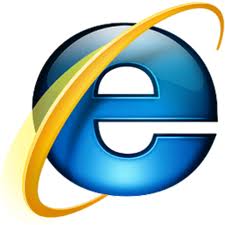 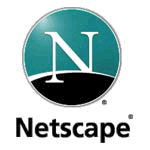 9/6/11
© 2011 Keith A. Pray
18
[Speaker Notes: 1998 marked US vs. Microsoft in one of the largest antitrust lawsuits of the century.
Microsoft had decided to package IE with Windows (as part of the operating system rather than an application).  Explain why this violates OS idea.  Explain Netscape was third party company developing a cutting-edge web browser.]
Taylor Andrews
Netscape
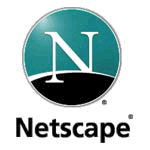 9/6/11
© 2011 Keith A. Pray
19
[Speaker Notes: Company developing the widely popular “Navigator” browser.  Was developed as an application on TOP of Windows (like a traditional OS model). Saw tremendous popularity on Windows, MS sees opportunity for profit (or views it as a threat – new layer for Java; Windows is threatened).]
Taylor Andrews
Microsoft
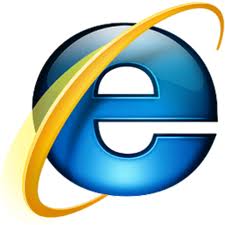 9/6/11
© 2011 Keith A. Pray
20
[Speaker Notes: Microsoft develops IE, and bundles it into Windows.  Not as an application, more as an OS component.  Rumors surface that Windows API’s limit or obfuscate 3rd party web browser development.  IE sees tremendous growth.  Netscape starts losing market, despite IE lacking some features.]
Taylor Andrews
The Lawsuit
20 States file Antitrust lawsuit against Microsoft
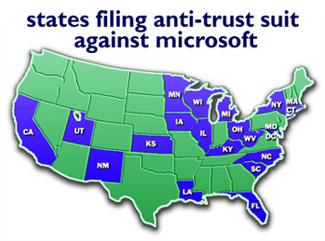 http://money.cnn.com/1998/05/18/technology/microsoft_suit/
9/2/2011
9/6/11
© 2011 Keith A. Pray
21
[Speaker Notes: The States decide MS is unfairly using Windows to push into browser market.  Most feel MS already has an unfair monopoly with PC vendors, see IE as protection from any competition.  Demands that Netscape is included, and IE is unbundled are made.]
Taylor Andrews
Defense
“Does not foster competition, only helps competitors”
“How ironic that in the United States, where freedom and innovation are core values, these regulators are trying to punish an American company that has worked hard and successfully to deliver on these value”  - Bill Gates, 1998
http://money.cnn.com/1998/05/18/technology/microsoft_su it/     9/5/2011
9/6/11
© 2011 Keith A. Pray
22
[Speaker Notes: MS states gov. is limiting innovation.  MS defends gov. solution simply helps Netscape.  “Like including three cans of Pepsi in every six pack of Coke.”  MS stands back and claims it simply is participating in innovation.   Court accused MS and Netscape attempting to split the market, BGates assures that is “outrageous lie.”  The famous “choke off Netscape’s air supply” quote.]
Taylor Andrews
Ethical Viewpoints?
Discussion
What would change if Netscape did not go under?
What would change if IE was generally considered the more ‘superior’ browser?
What would change if Microsoft was not already considered having a monopoly in a market?
All information from http://money.cnn.com/1998/05/18/technology/microsoft_su it/     9/1/2011 to 9/5/2011   
And chapter 8 of the class book
9/6/11
© 2011 Keith A. Pray
23
[Speaker Notes: Netscape eventually lost, most attribute it to IE.  Did we lose out on technology or innovation?  Where would Netscape be today?  Why do you think other third party browsers like Mozilla’s and Google’s chrome now have a significant market share (and growing).  They are paying for it today and are losing market.  Did MS lack in security and features to push IE out over Netscape?  Did MS cheat by bundling IE? Was MS labeled unfairly because of a Windows monopoly?   What if MS did obfuscate APIs; this violates 1.06 of Principle 1 in Software Engineering Code of Ethics (fair and avoid deception).  Kantian – what would the universal effect be?  Everyone leveraging their own advantages to improve?  Vs. everyone assisting competition when a unique situation gives a new product a possible advantage?]
Whistleblowing anonymouslyKhanh-Nhan Nguyen
What is it?
Pros and cons.
Why people use it?
Morality
9/6/11
© 2011 Keith A. Pray
24
Whistleblowing anonymouslyKhanh-Nhan Nguyen
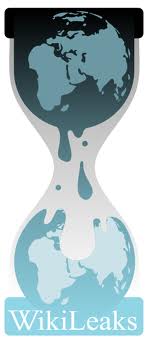 What is it?
Anonymous mail
Wikileaks
Wikileaks-inspired websites: openleaks, greenleaks, enviroleaks, balkanleaks,…
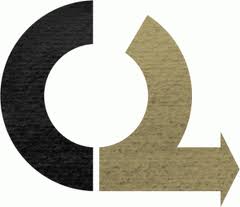 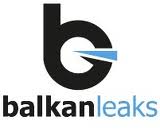 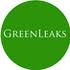 9/6/11
© 2011 Keith A. Pray
25
Pros and consKhanh-Nhan Nguyen
Pros
Less risk of retaliation: No need to reveal their real identity.
Easier – Less preparation needed.
No lawsuit involved.
Large group of audience.
Cons
Much less effective.
Identity can be revealed/disclosed
Risk of retaliation still exists – with less protection.
9/6/11
© 2011 Keith A. Pray
26
Why people use it?Khanh-Nhan Nguyen
Authorities may refuse to take the case.
Not enough evidence.
Government sensitive information.
Corruption.
Fear of retaliation.
Life-threaten risk: Daniel Ellsberg, Bradley Manning.
9/6/11
© 2011 Keith A. Pray
27
MoralityKhanh-Nhan Nguyen
Similar to official whistleblowing
Lower the level of duty to whistleblow
4. Have you documented evidence that would persuade a neutral outsider that your view is correct?
5. Are you reasonably sure that if you do bring this matter to public attention, something can be done to prevent the anticipated harm?
					(Richard De George)
9/6/11
© 2011 Keith A. Pray
28
ReferencesKhanh-Nhan Nguyen
http://www.guardian.co.uk/world/2011/mar/03/bradley-manning-may-face-death-penalty
http://www.strategy-business.com/article/re00107?gko=1e7e3
http://fdlaction.firedoglake.com/2011/03/21/video-dan-ellsberg-handcuffed-at-white-house-for-protesting-obamas-torture-of-bradlely-manning/
9/6/11
© 2011 Keith A. Pray
29
Class 4 The End
Keith A. Pray
Instructor
socialimps.keithpray.net
9/6/11
© 2011 Keith A. Pray
30
[Speaker Notes: This is the end. The slides beyond this point are for answering questions that may arise but not needed in the main talk. Some slides may also be unfinished and are not needed but kept just in case.]
Professions
Examples?

Compensation
Qualifications -Skills, Education 
Autonomy, clients, and mobility
Associations
Standards
Licensing
Code of Ethics – Why?
Self Regulation
9/6/11
© 2011 Keith A. Pray
31
[Speaker Notes: Doctors, lawyers, accountants…
Do all examples given share these characteristics? Shown in slide on click.
Why would they?
Professional societies. AMA, ABA, ACM, IEEE-CS.
How are standards enforced? Force of law? Disbarment?

Why Ethics? Professionals have special expertise; people rely on them. Their actions affect large numbers of people.
Computing related careers not fully formed profession, no licensing.]
Codes of Computer Ethics
ACM
General Moral Imperatives
Contribute to society and human well being
Avoid harm to others
Be honest and trustworthy
Be fair and take action not to discriminate
Honor property rights including copyrights and patent
Give proper credit for intellectual property
Respect the privacy of others
Honor Confidentiality
9/6/11
© 2011 Keith A. Pray
32
[Speaker Notes: Just a quick run through so we can have the class discussion.]
Case Study – Anti Worm
Internet plagued by worm exploiting a security hole in nameless popular OS.
Mr. Smartypants creates anti-worm that exploits same security hole, downloads and installs a patch for security hole. He releases the anti-worm.
Mr. S. take precautions to ensure the anti-worm cannot be traced to him.
Just like the malicious worm, the anti-worm quickly spreads to millions of computers and consumes large amounts of network resources.
The anti-worm looks just like another worm to systems administrators who try to stop it.

Using the SWE Code of Ethics let’s discuss if Mr. Smartypants did the right thing.
9/6/11
© 2011 Keith A. Pray
33
Codes of Computer Ethics
ACM/IEEE-CS
Principles
Public
Client And Employer
Product
Judgment
Management
Profession
Colleagues
Self
9/6/11
© 2011 Keith A. Pray
34
[Speaker Notes: Assign if no one can explain a point.]
Codes of Computer Ethics
ACM
Professional Responsibilities
Organizational Leadership Imperatives
Compliance With The Code

Why have these things?

Give examples when these should have been followed
Why?
9/6/11
© 2011 Keith A. Pray
35
[Speaker Notes: Professionals have special expertise; people rely on them.
Their actions affect large numbers of people.]
Professional Ethics
Why?
9/6/11
© 2011 Keith A. Pray
36
[Speaker Notes: Professionals have special expertise; people rely on them.
Their actions affect large numbers of people.]
Take Home Quiz
For each alternate principle below list at least 2 Clauses from The Software Engineering Code Of Ethics And Professional Practice  that support it and briefly state why.
Disclose information that others ought to know.
Do not let others come to harm by concealing information from them. Do not make misleading or deceptive statements. Disclose potential conflicts of interest.
Take responsibility for your actions and inactions.
As a moral agent, you are responsible fort he things you do, both good and bad. You may also be responsible for bad things you allow to happen through your inaction.
Maintain your integrity.
Deliver on your commitments and be loyal to your employer, while obeying the law. Do not ask someone else to do something you would not be willing to do yourself.
Share your knowledge, expertise, and values.
Volunteer your time and skills to worthy causes. Help bring others to your level of knowledge about software engineering and professional ethics.
9/6/11
© 2011 Keith A. Pray
37
[Speaker Notes: Answer Key:
1.04, 1.06, 2.06, 2.07, 3.01, 4.05, 4.06, 5.05, 5.06, 6.07, 6.08, 6.09, 6.12, 6.13
1.01, 3.04, 3.05, 3.06, 3.07, 3.08, 3.10, 3.11, 3.14, 3.15, 4.02, 7.08
2.01, 2.04, 2.08, 2.09, 3.01, 3.02, 3.09, 4.03, 4.04, 6.06, 6.10, 6.11, 8.08, 8.09
1.08, 6.01, 6.02, 6.03, 6.04, 7.01, 7.02, 7.06]